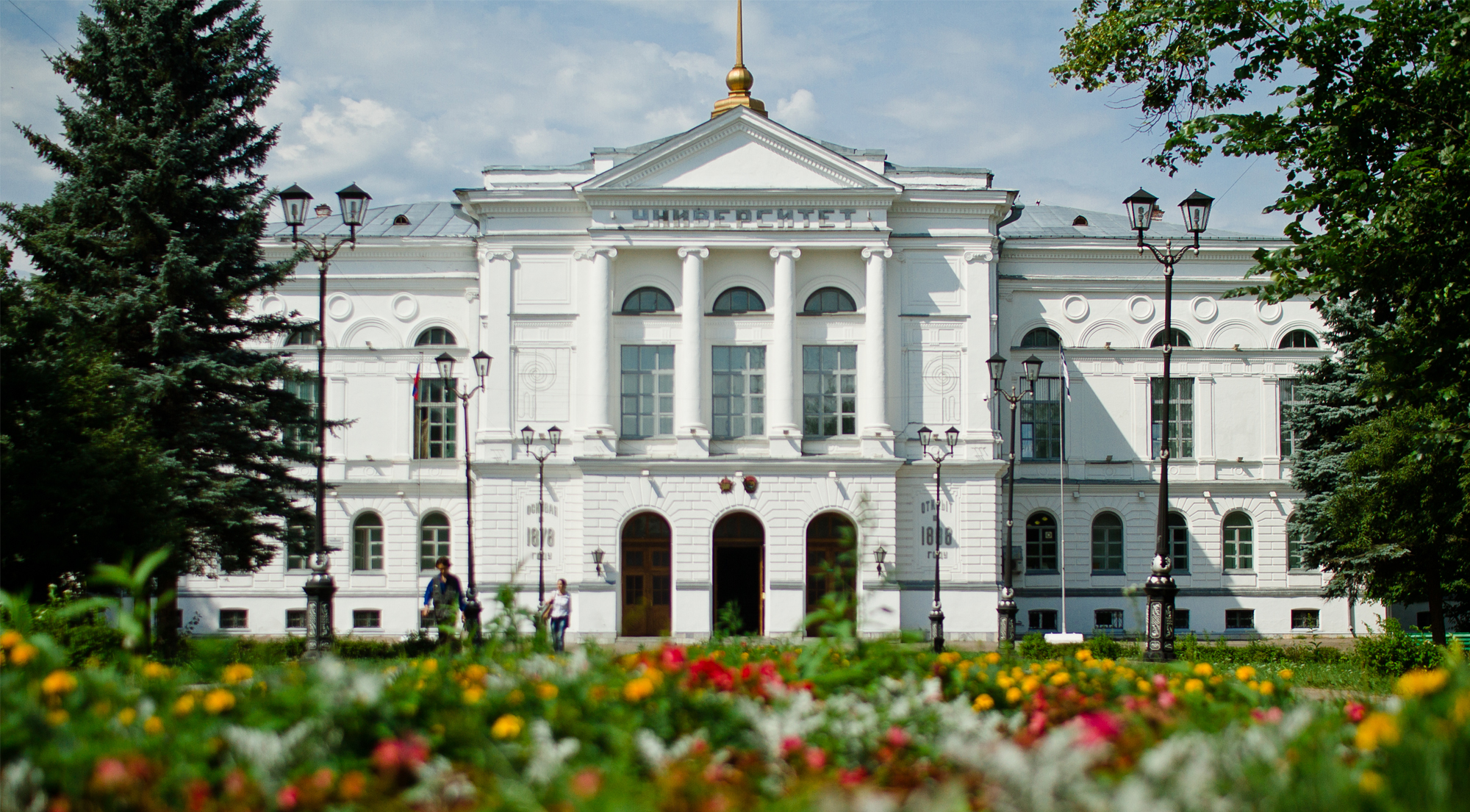 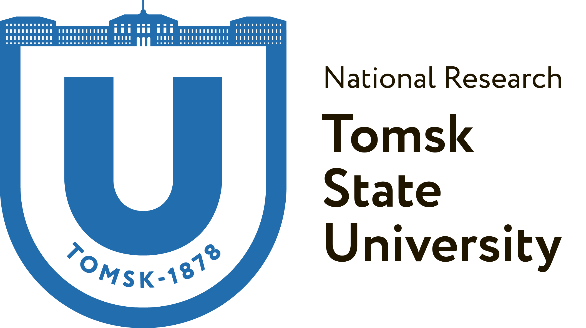 10 October, 2017
Технология очистки дна водоемов от нефтиTechnology of cleaning the bottom of water bodies from oil.
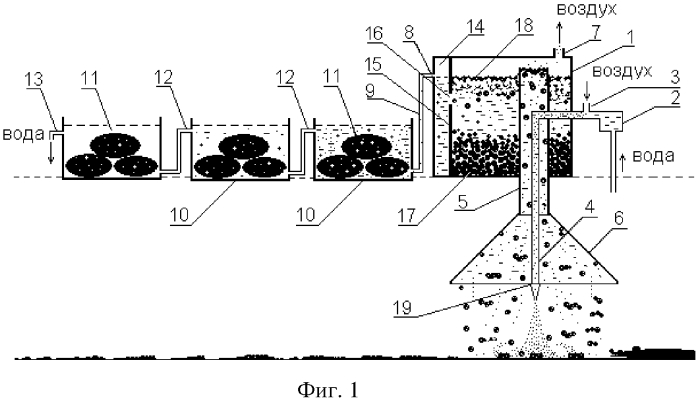 Технология очистки дна водоемов от нефтиTechnology of cleaning the bottom of water bodies from oil.
Описание технологии     Technology description
Технология основана на молекулярном прилипании нефти к поверхности раздела двух фаз – воздуха и жидкости.
The technology is based on molecular sticking of oil to an interface of two phases – air and liquid.
4
Применение Аpplication
Технология востребована нефтяными компаниями для очистки дна водоемов от нефти:
Роснефть
Лукойл
The technology is demanded by the oil companies for cleaning of a bottom of reservoirs of oil:
- Rosneft
- Lukoil
Преимущество технологии Technology advantage
Экономически эффективна;
Экологически обоснована;
Мобильна.
It is economically effective;
It is ecologically proved;
It is mobile.
Технология очистки дна водоемов от нефтиTechnology of cleaning the bottom of water bodies from oil.
Stage of development of the project:  trial tests on the polluted water objects

Defenсe of the  intellectual property:  Patent

Business offer: Test of technology on water objects of partners
Стадия развития проекта: опытно-промышленные испытания на загрязненных водных объектах

Защита ИС: Патент 

Коммерческое предложение:
Испытание технологии на водных объектах партнеров
7
Thank you!
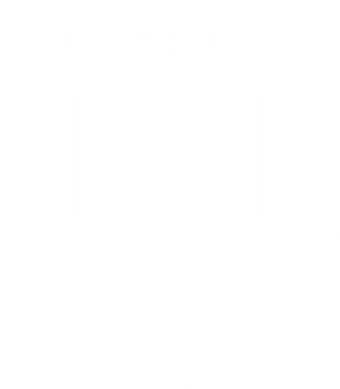 National Research 
Tomsk State University
36, Lenina Avenue, Tomsk, 634050, Russia
Tel.: +7 (3822) 529 852, fax: +7 (3822) 529 585
E-mail: rector@tsu.ru

www.tsu.ru